Babylon and the Code of Hammurabi
Global History and Geography I
Mr. Cox
Bellringer
Provide an example of a document that contain laws.
Essential Question
What is the major theme of the Code of Hammurabi? 
What is the significance of the Code of Hammurabi?
I. The Babylonian Empire
City-State of Babylon conquered much of Mesopotamia
King Hammurabi expanded the empire, took over Sumer. 
Golden Age of Mesopotamian Culture ensued
Art/Architecture
Cuneiform writing developed
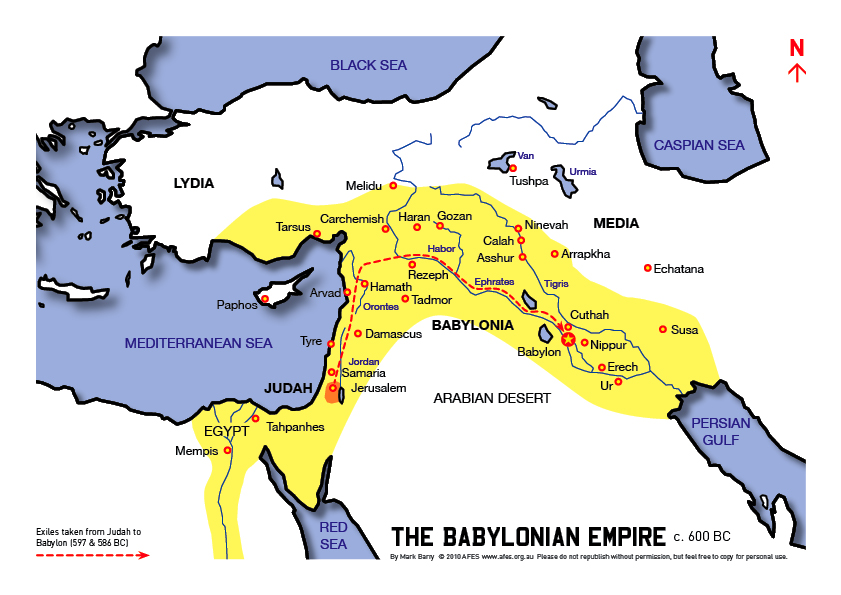 II. Hammurabi’s Code
Code of Hammurabi: a collection of laws posted an a public pillar. 
Criminal Law
Civil Law (proper conduct)
First code of laws every published 
     publically
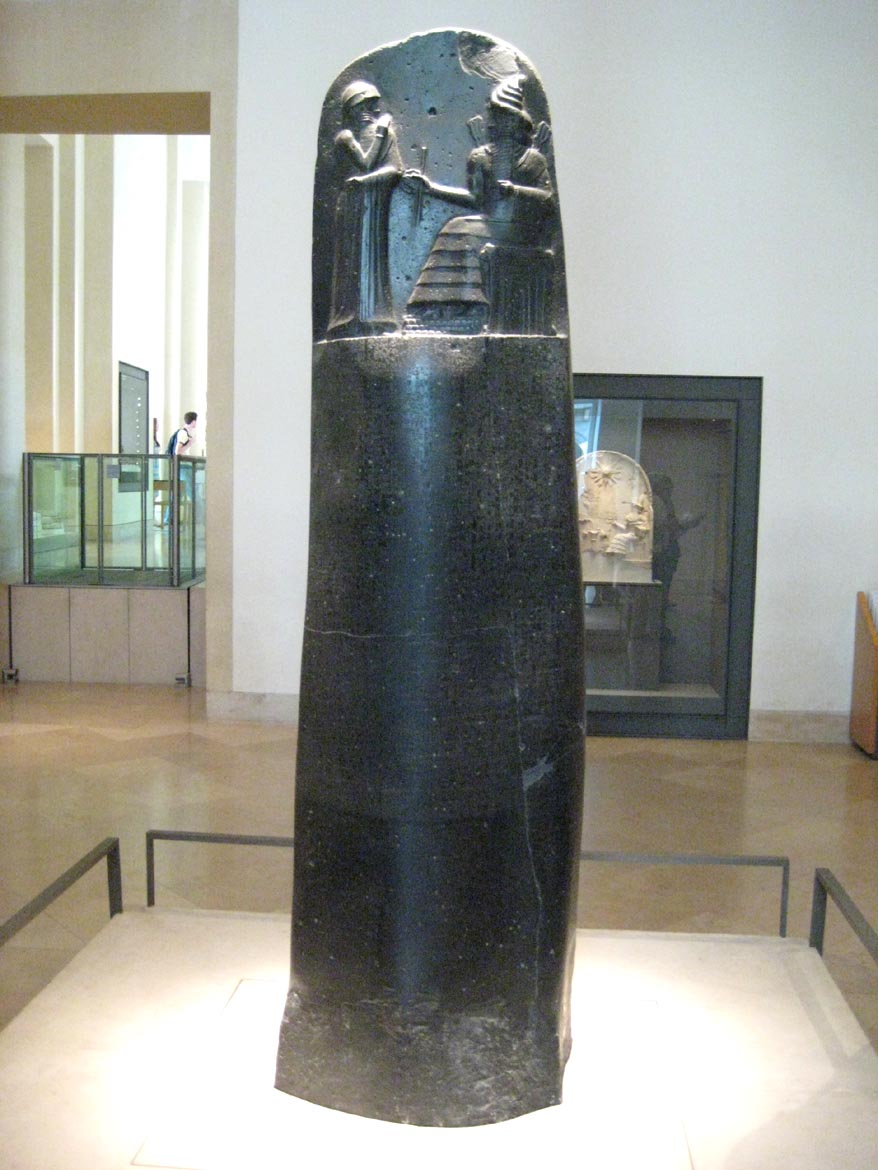 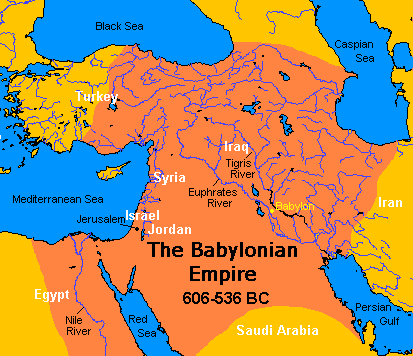 Problems
Severe punishments 
     (An eye for an eye)
Non-literate population
Close-Reading Activity
Excerpt from the Code of Hammurabi
Directions
As a class, we will read through the following excerpt from the “Code of Hammurabi”.  As we read through the excerpt, you will do the following: 
Highlight important information (main ideas, facts, etc)
Underline and star (*) people or places
Circle examples of an example of a punishment that represents an “eye for an eye”
Essential Questions
What is the major theme of the Code of Hammurabi? 
What is the significance of the Code of Hammurabi?
Homework
9th Grade: Finish Code of Hammurabi worksheet